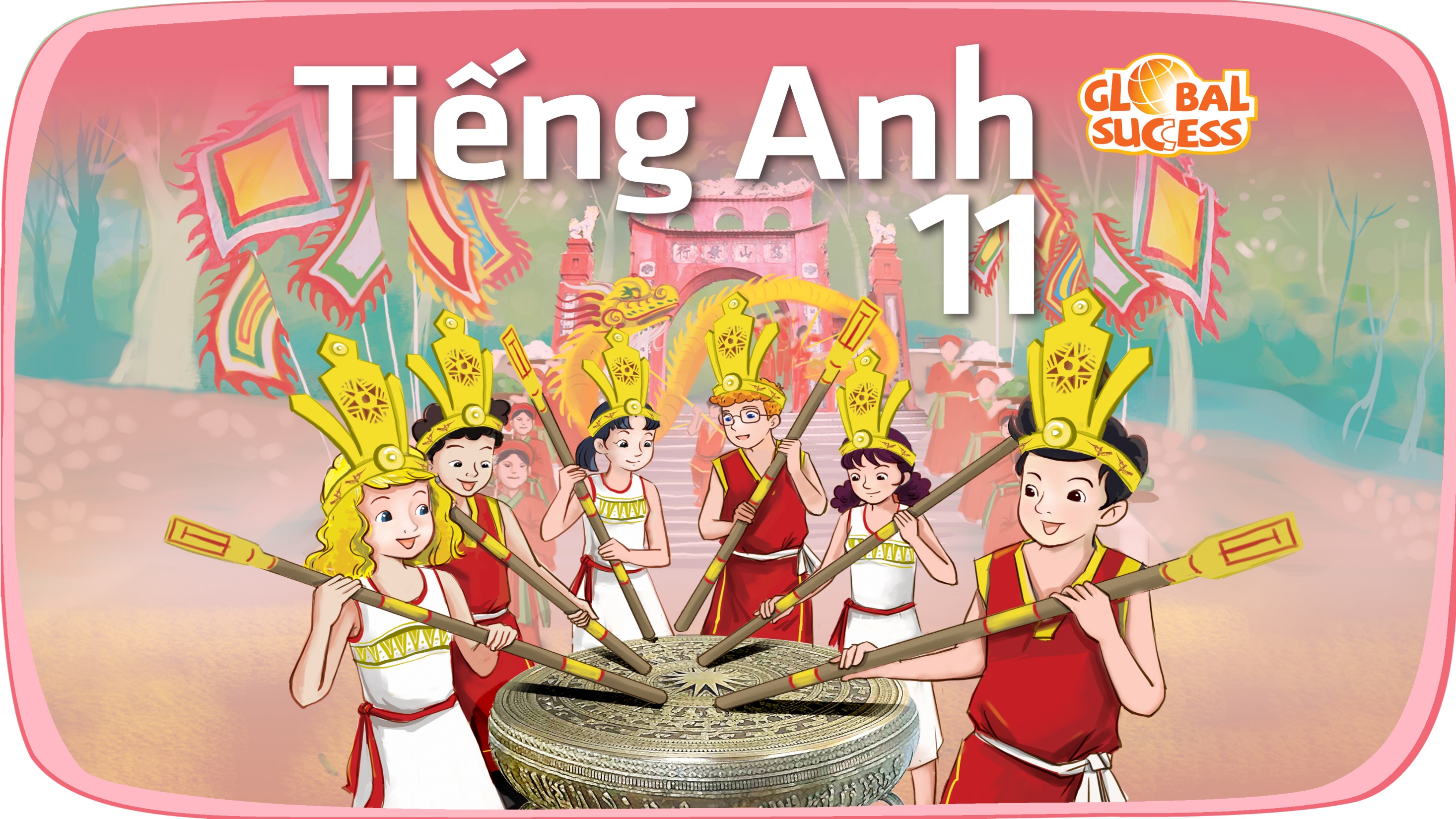 Unit
2
The generation gap
FAMILY LIFE
Unit
READING
LESSON 3
Different generations
READING
LESSON 3
Mysterious picture
WARM-UP
Vocabulary
PRE-READING
- Task 2. Read the article. Match the highlighted words with their meanings 
- Task 3. Read the article again and choose the best title. 
- Task 4. Read the article again. Tick (✓) the characteristics of each generation according to the article.
WHILE-READING
Discussion
POST-READING
Wrap-up
Homework
CONSOLIDATION
WARM-UP
MYSTERIOUS PICTURE
- Ss work in groups.
- There are 4 questions which relate to a key picture.
- Guess the word/ phrase in each puzzle and guess the key picture behind after each puzzle is opened.
- The group which gets the correct answer of the key picture is the winner.
WARM-UP
Answer the question in each puzzle.
2
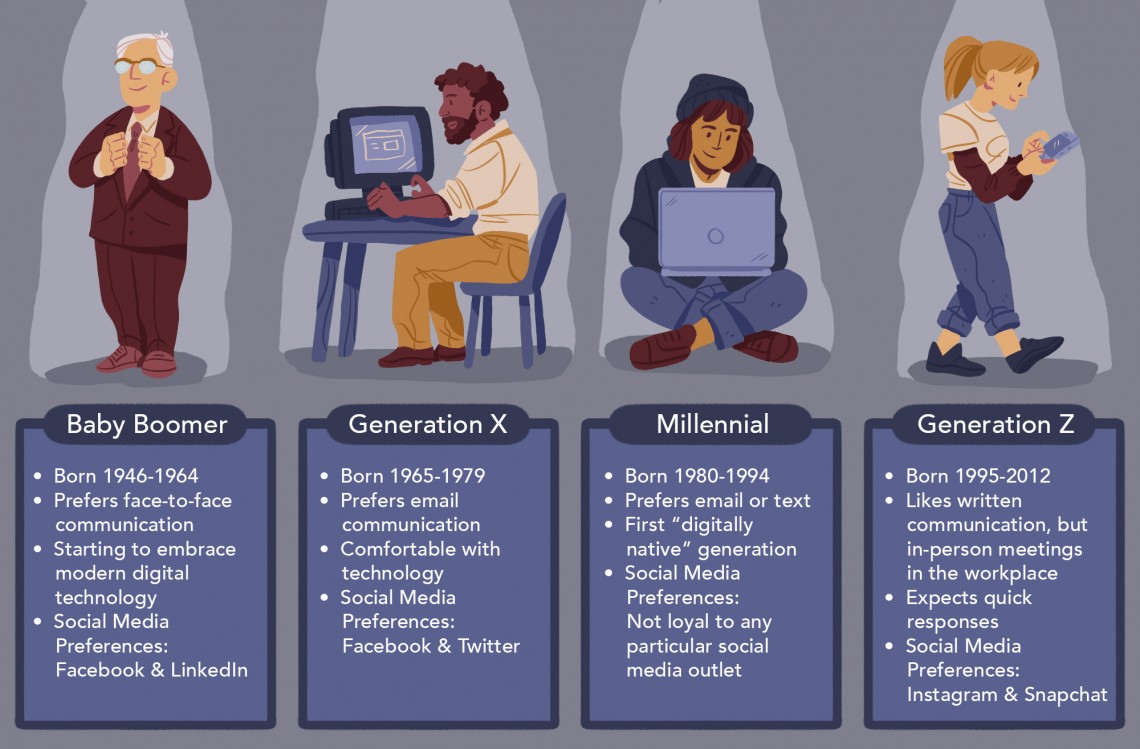 1
4
3
GENERATIONS
WARM-UP
Question 1
special qualities that belong to a group of people or things
 COMMON CHARACTERISTICS
BACK
WARM-UP
Question 2
a disagreement between different generations
 GENERATIONAL CONFLICT
BACK
WARM-UP
Question 3
beliefs about what is important in the culture of a particular society
 CULTURAL VALUES
BACK
WARM-UP
Question 4
a belief or an opinion that has existed for a long time without changing
 TRADITIONAL VIEW
BACK
PRE-READING
Work in pairs. Look at the photos. Discuss what you know about the generation in each picture (e.g. age, characteristics, interests, life experiences).
1
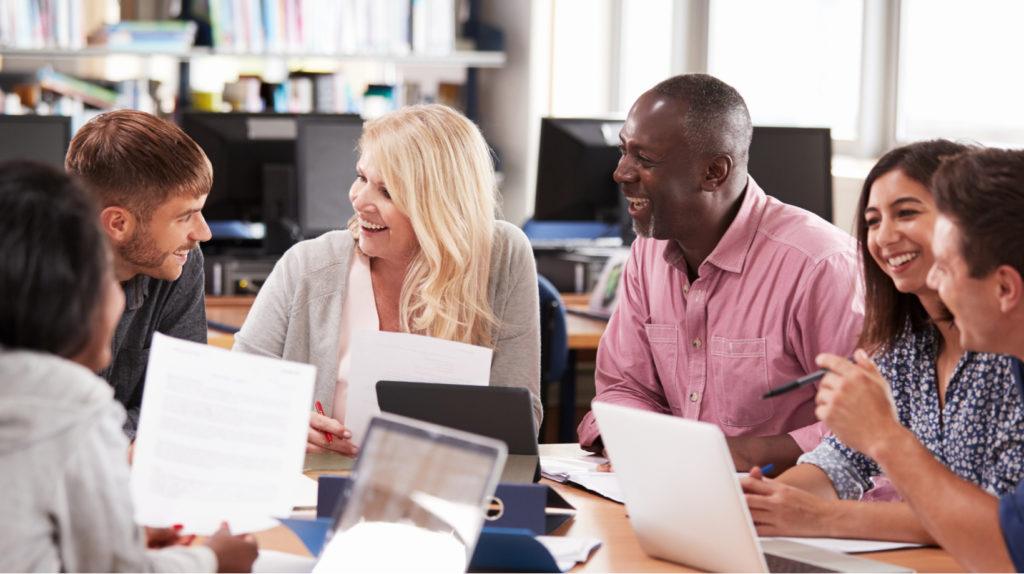 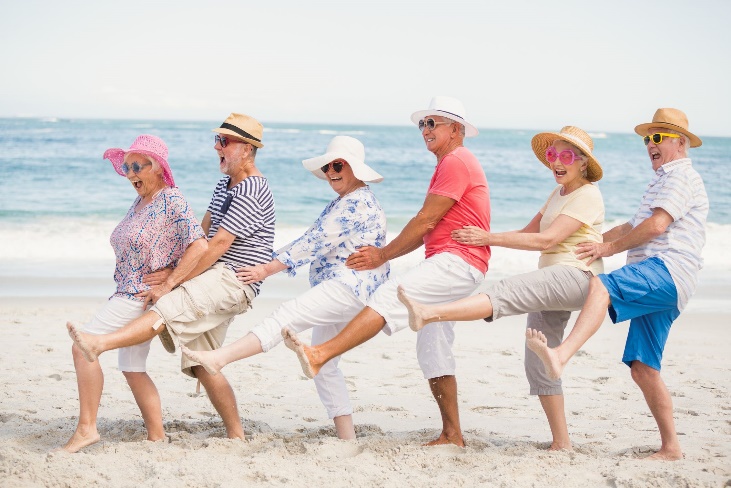 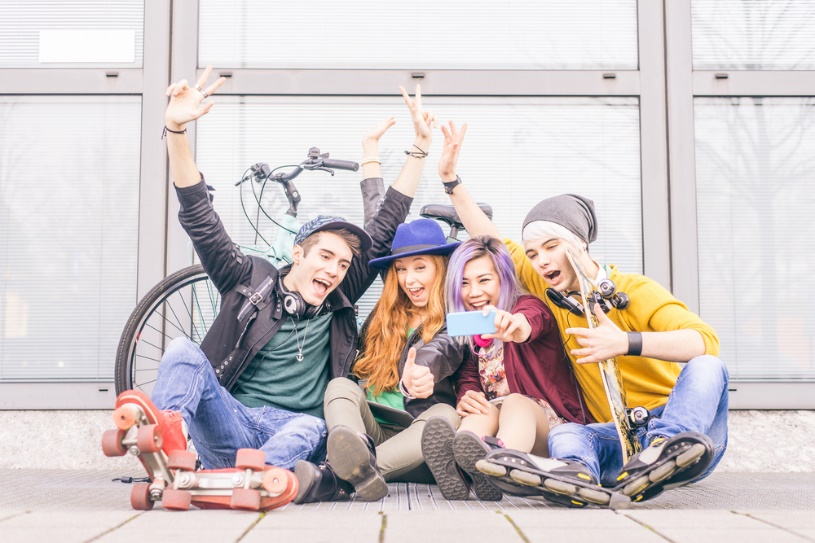 Generation X
Generation Y
Generation Z
PRE-READING
characteristic (n)
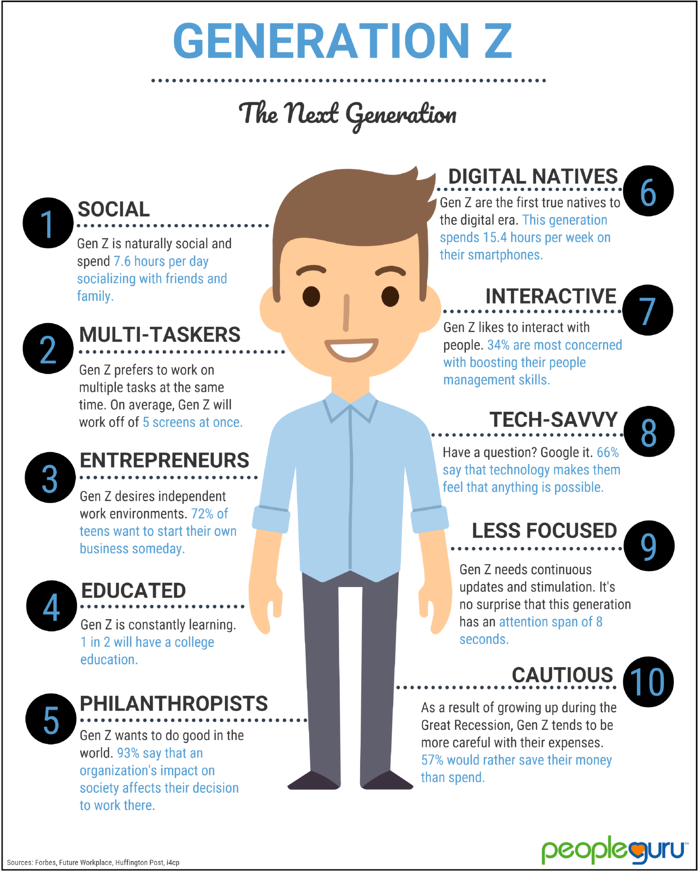 /ˌkærəktəˈrɪstɪk/
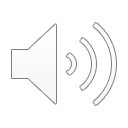 a typical feature or quality that something/somebody has
PRE-READING
critical (adj)
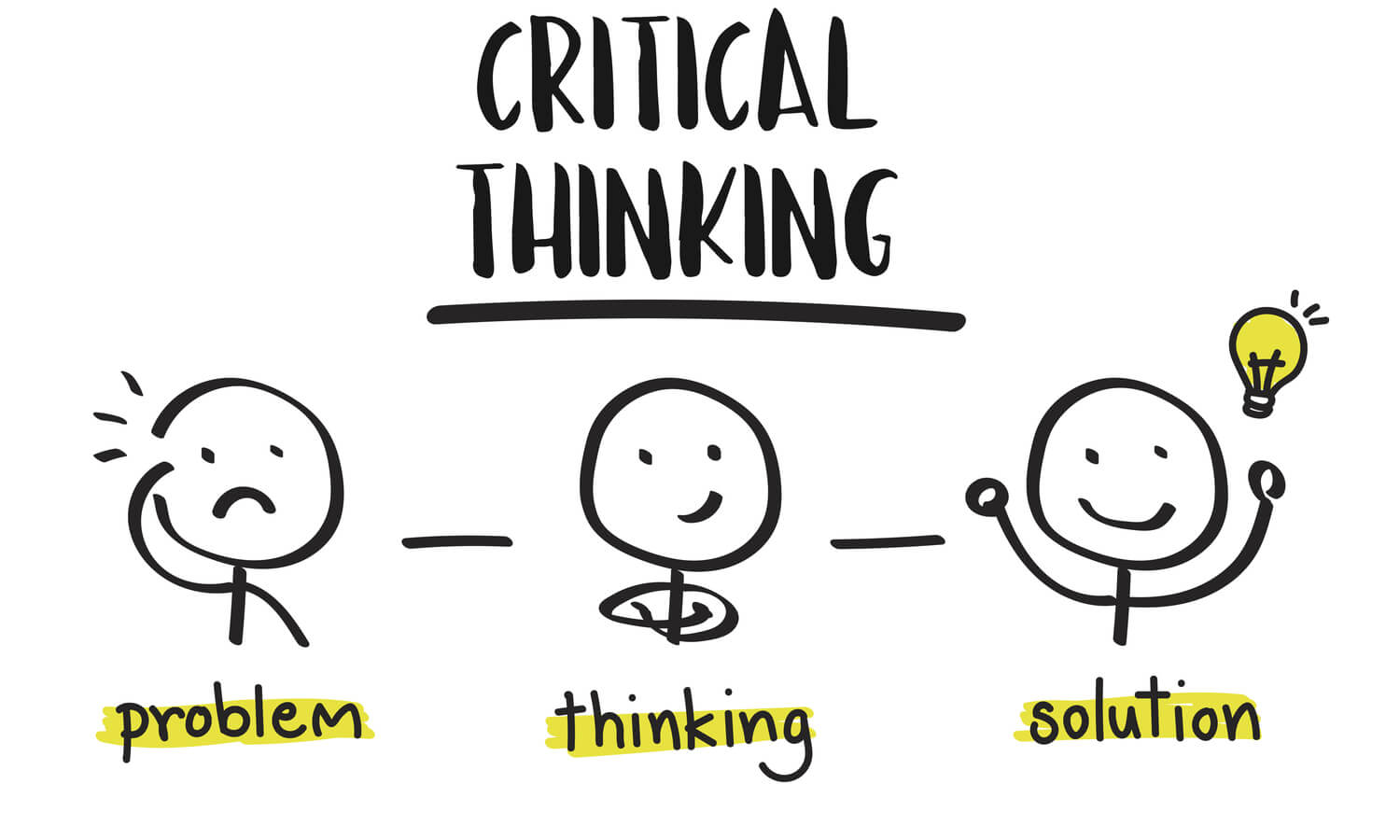 /ˈkrɪtɪkl/
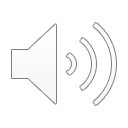 making careful judgements
PRE-READING
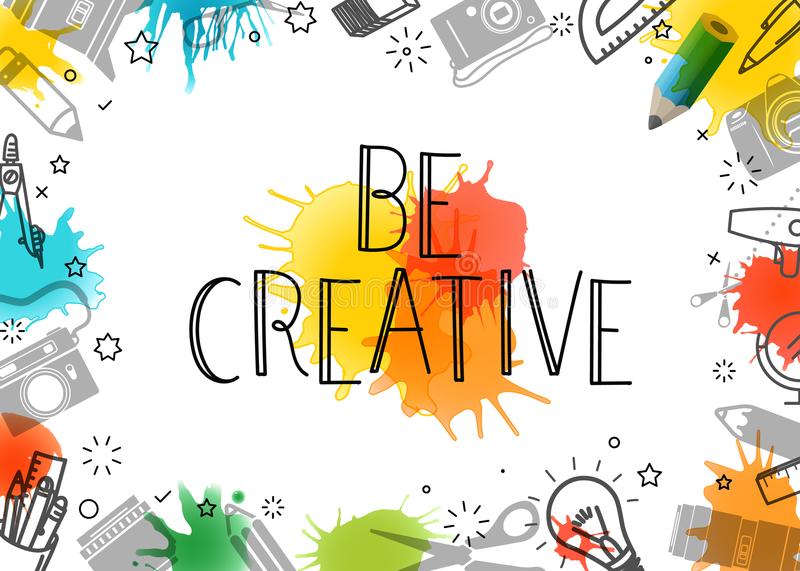 creative (adj)
/kriˈeɪtɪv/
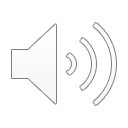 involving the use of skill and the imagination to produce something new or a work of art
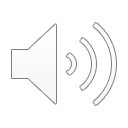 PRE-READING
platform (n)
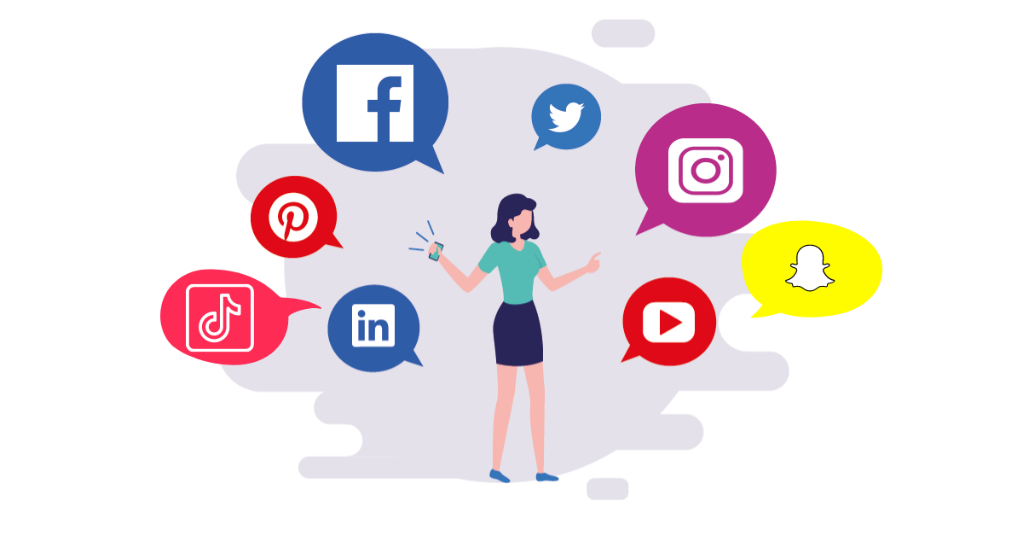 /ˈplætfɔːm/
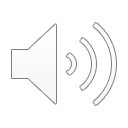 the type of computer system or the software that is used
2
Read the article. Match the highlighted words with their meanings.
a. to try or test new ideas or methods
1. experienced
2. curious
b. went through
c. to employ
3. digital natives
d. wanting to know about something
4. experiment
e. people born in the era of technology
5. hire
WHILE-READING
3
Read the article again and choose the best title.
A. The study of different generations
B. Generational differences in different societies
C. Characteristics of different generations
4
Read the article again. Tick (✓) the characteristics of each generation according to the article.
✓
✓
✓
✓
✓
POST-READING
Do you agree with the descriptions of each generation?
5
Discussion
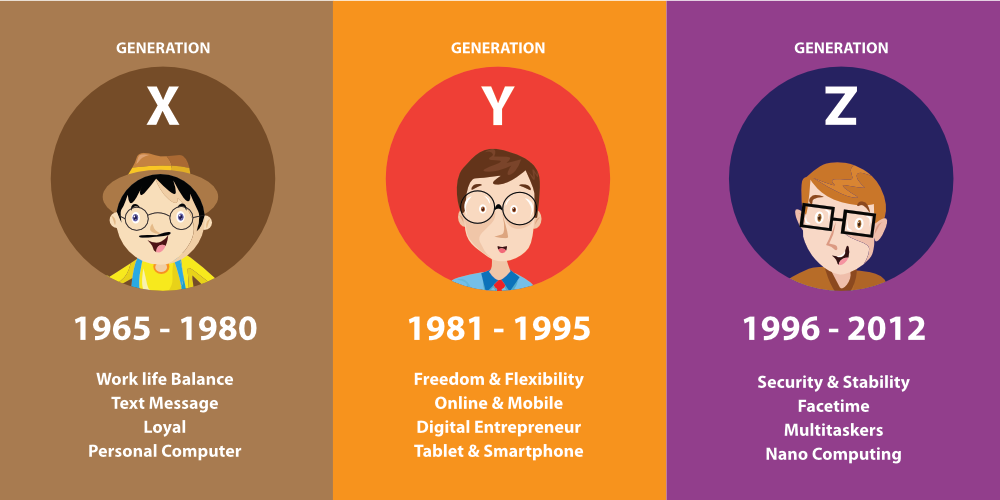 CONSOLIDATION
1
Wrap-up
What have you learnt today?
Some lexical items about different generations
Reading for main ideas and specific information about generations
CONSOLIDATION
2
Homework
Do exercises in the workbook.
Prepare for Lesson 4 - Unit 2.
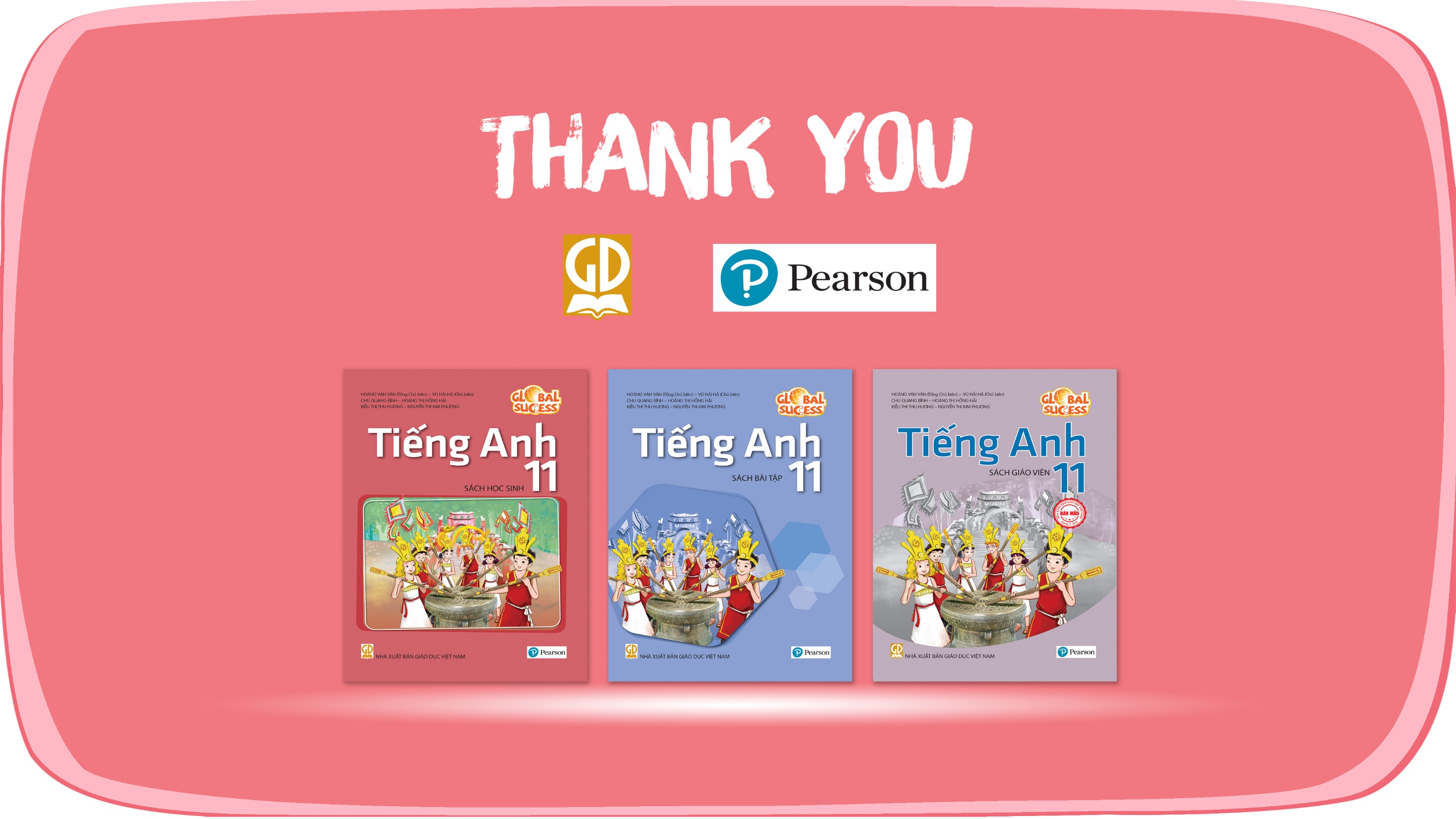 Website: hoclieu.vn
Fanpage: facebook.com/www.tienganhglobalsuccess.vn